Talking About Healthy Sex
A guide for Case Managers and Community Educators
Sex has a big impact on our well-being. Talking about sex is avoided a lot of the time in doctors’ offices.

NOT talking about SEX 
can be harmful
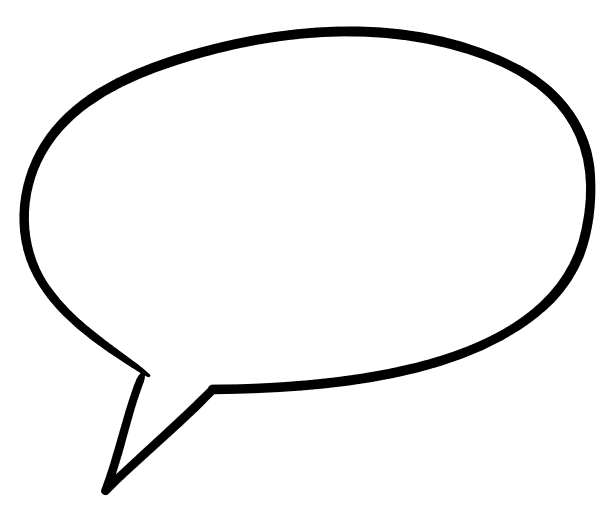 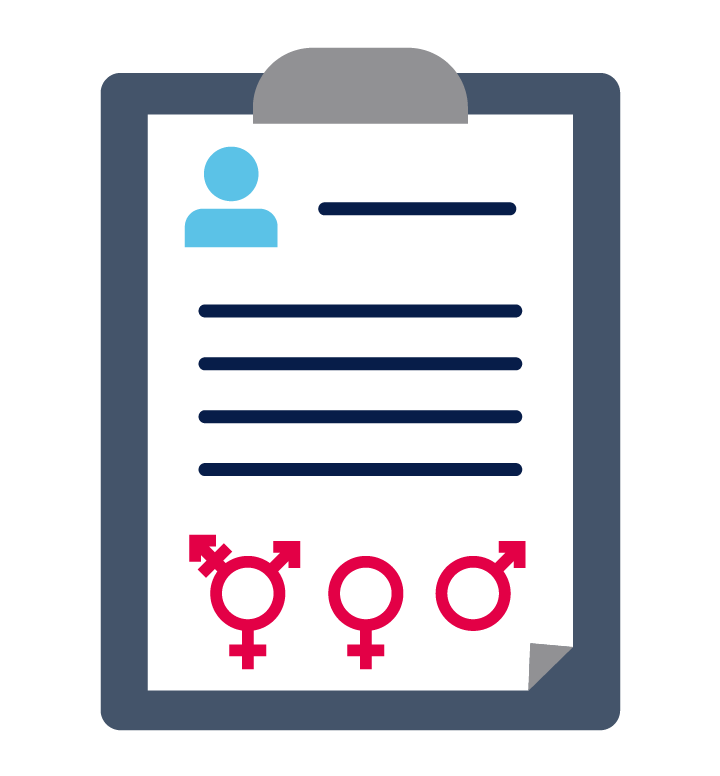 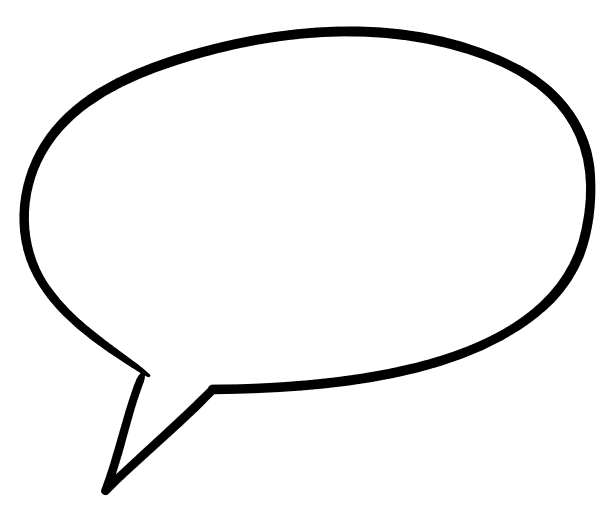 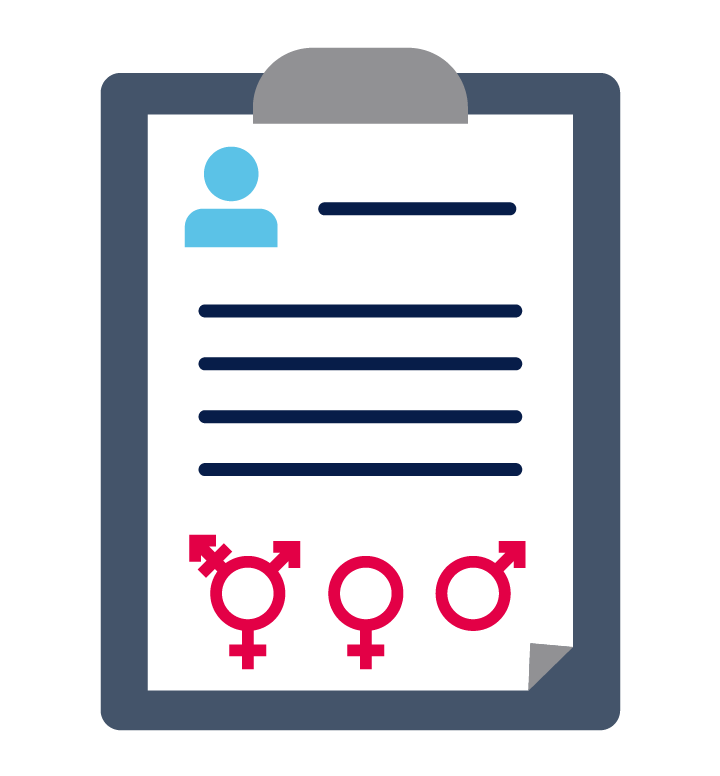 A “sexual health history” allows for testing and treating infections. But talking about healthy sex should go further!
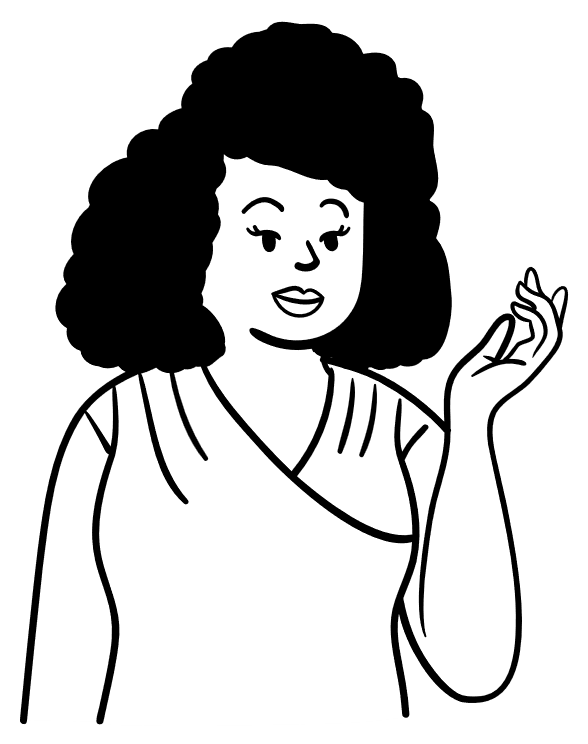 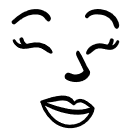 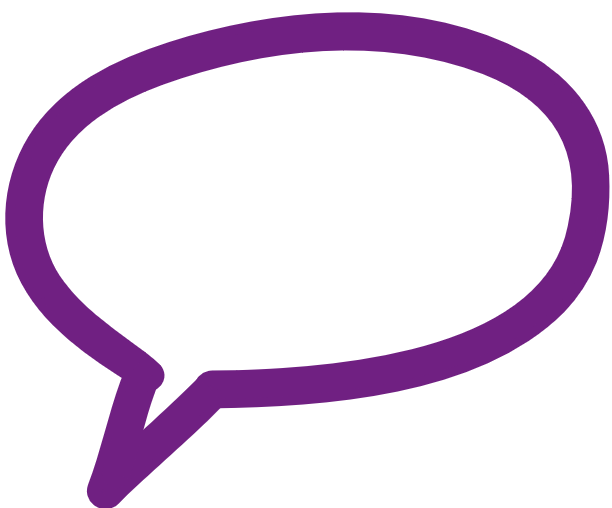 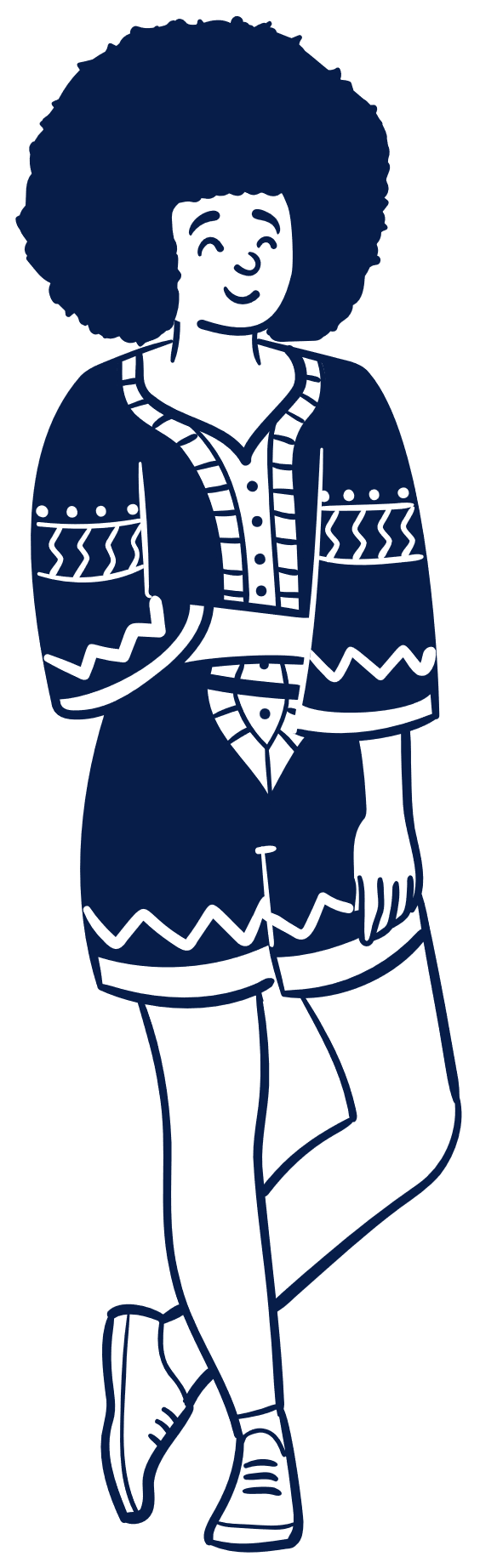 What is 
healthy 
sex?
Safe
Consensual
Talking freely
Liberating
No shame
Pleasure focused
Empowering
3
How you define healthy sex is personal! But it is an important part of your health. We should aim for a
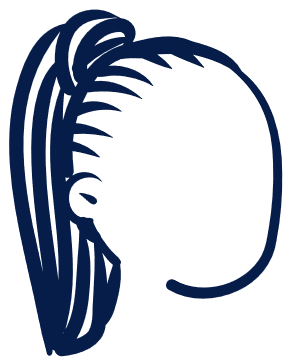 curious, 
	positive, &
	respectful 


 approach to sexuality.
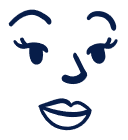 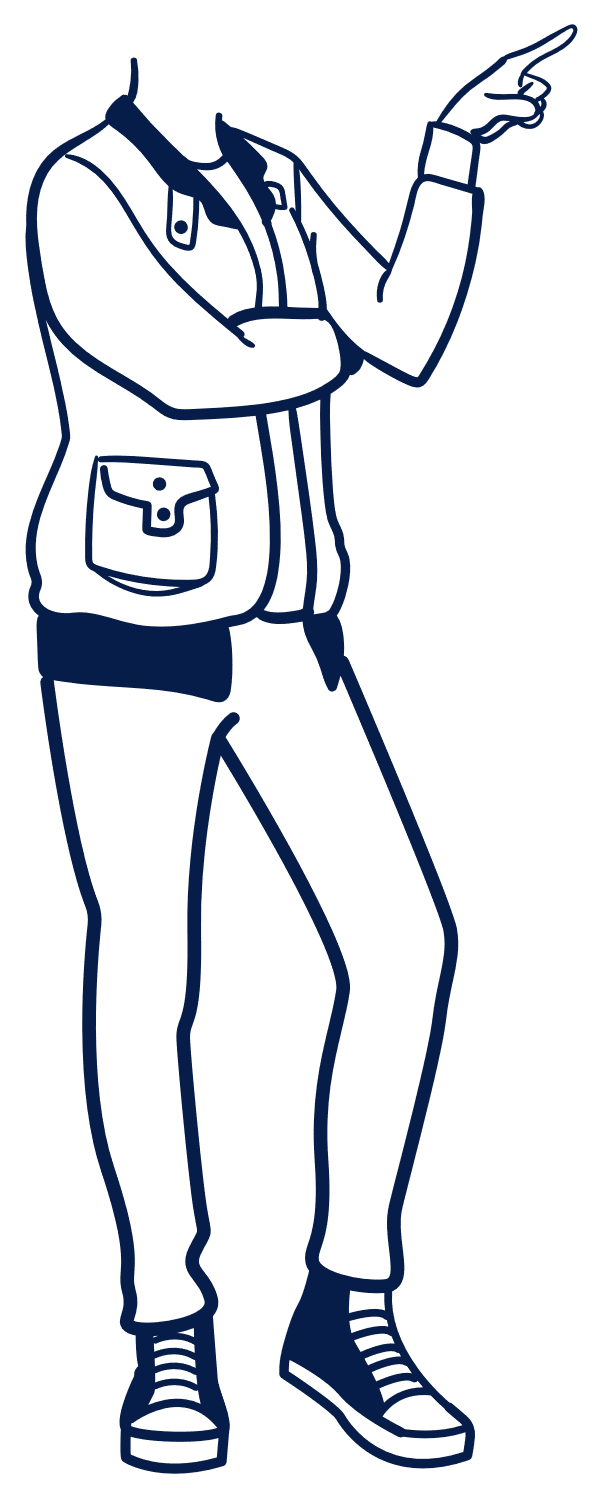 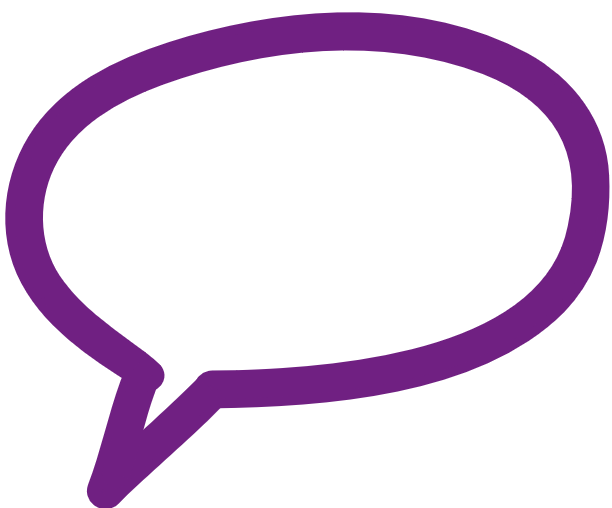 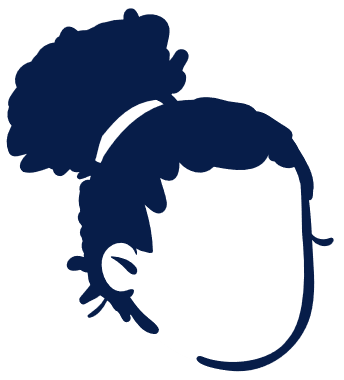 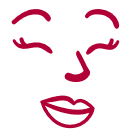 What is 
sexual 
health?
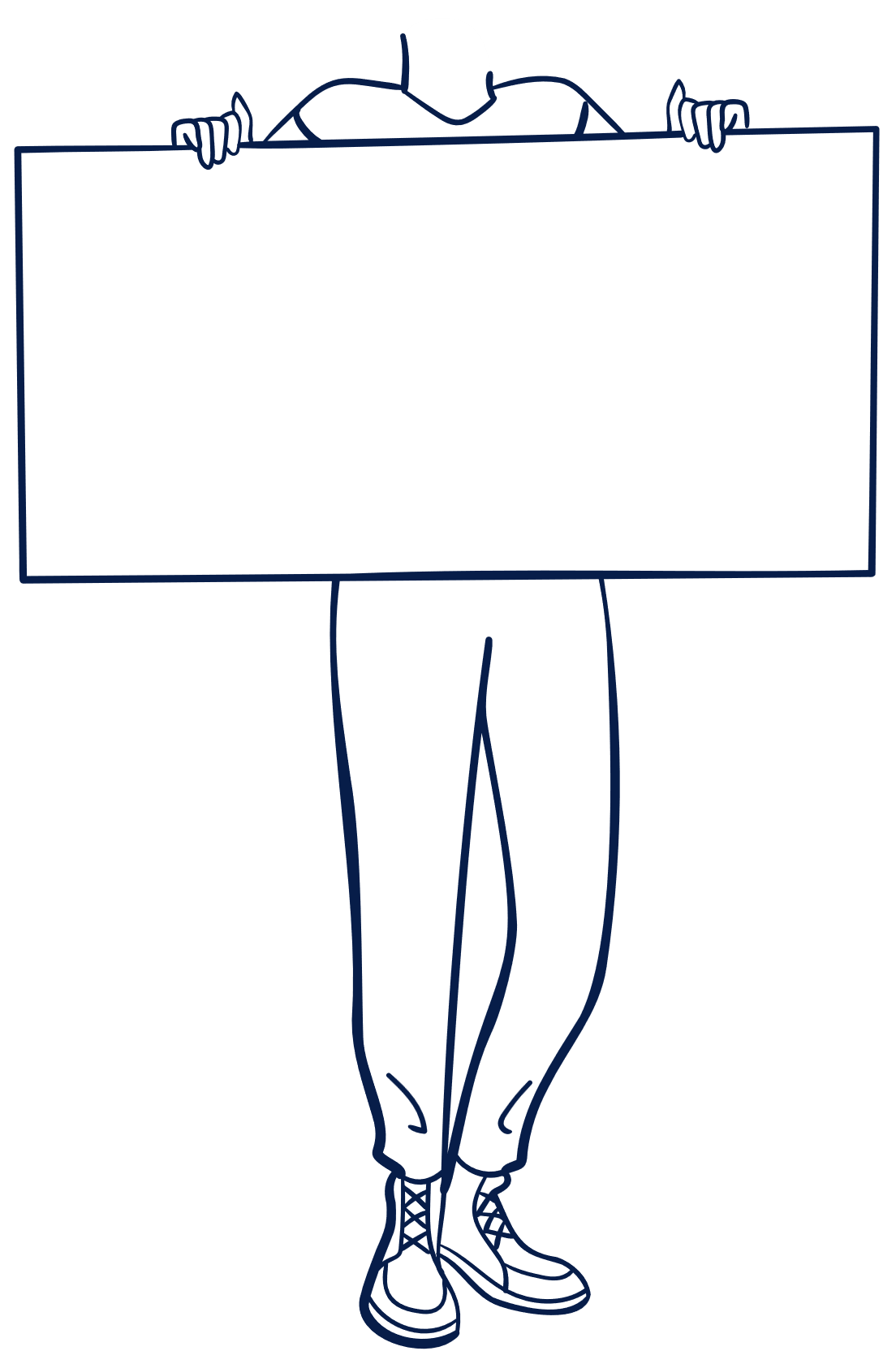 Sexual Health = Health
Why does Sexual Health matter?
Informs healthy relationships
Secures self-identity
Increases STI prevention and treatment
Promotes choice in sexual practices
Improves sexual satisfaction and pleasure
[Speaker Notes: https://www.who.int/health-topics/sexual-health#tab=tab_1]
Why talk about sex?
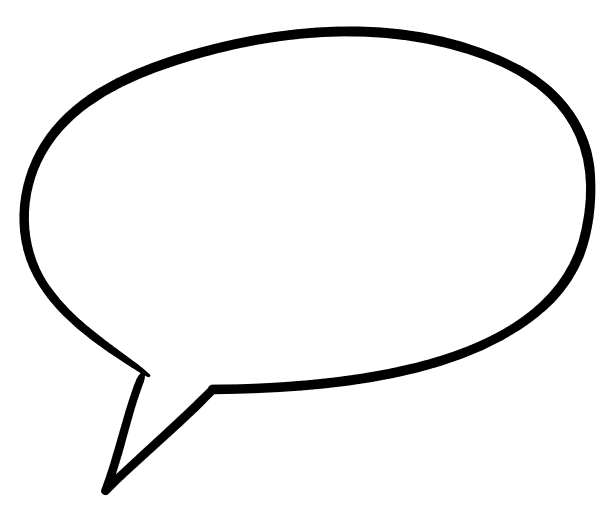 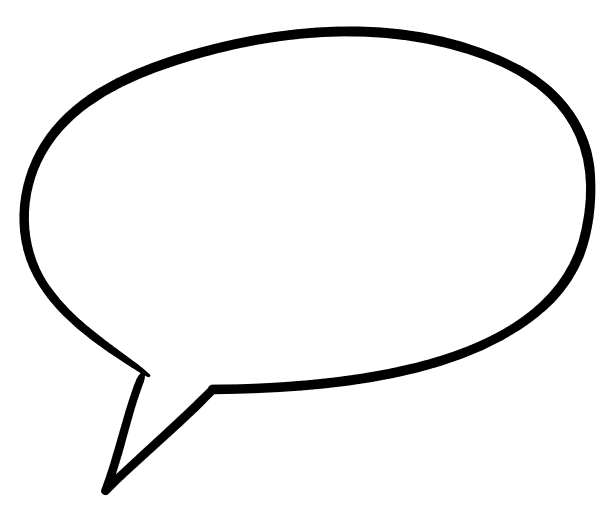 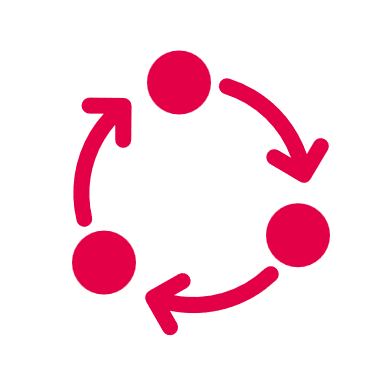 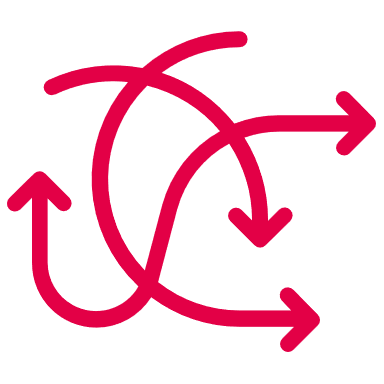 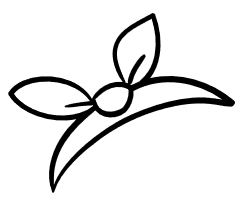 Many people don't think to talk about sex with their patients.

You might be the only person who talks to them about their sexual habits and health!

By starting the conversation, you can create a space that encourages pleasure, healthy sex, and reduces stigma and sexual violence
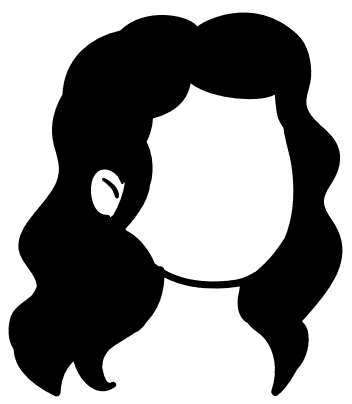 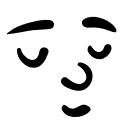 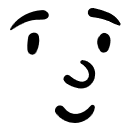 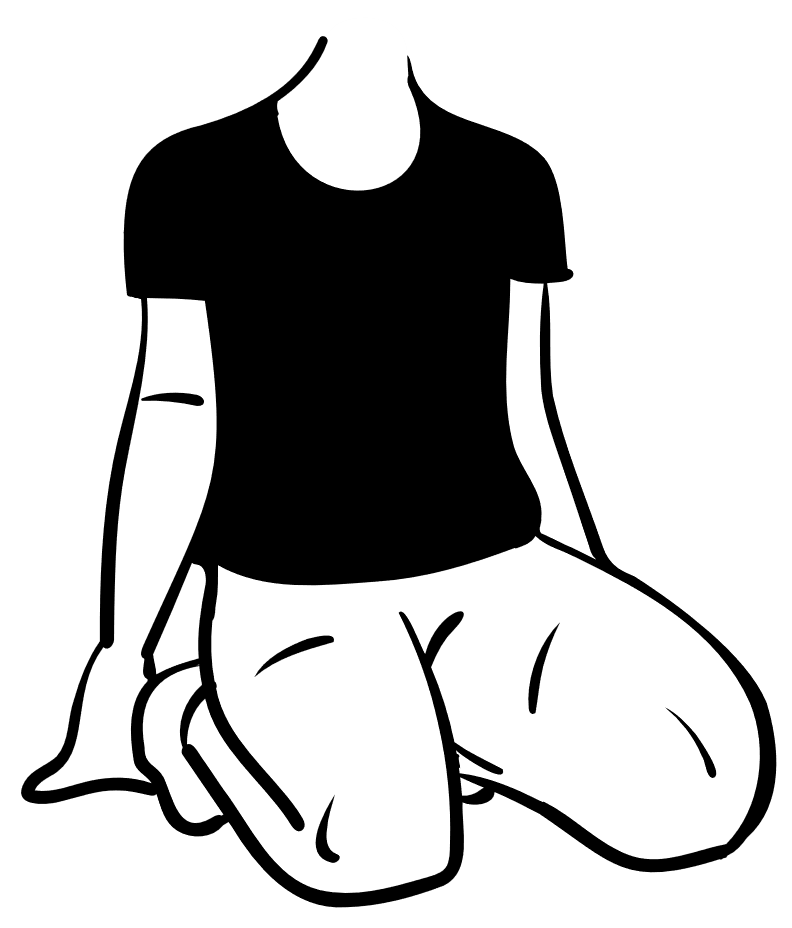 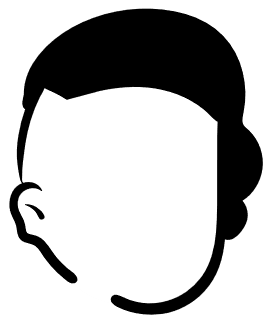 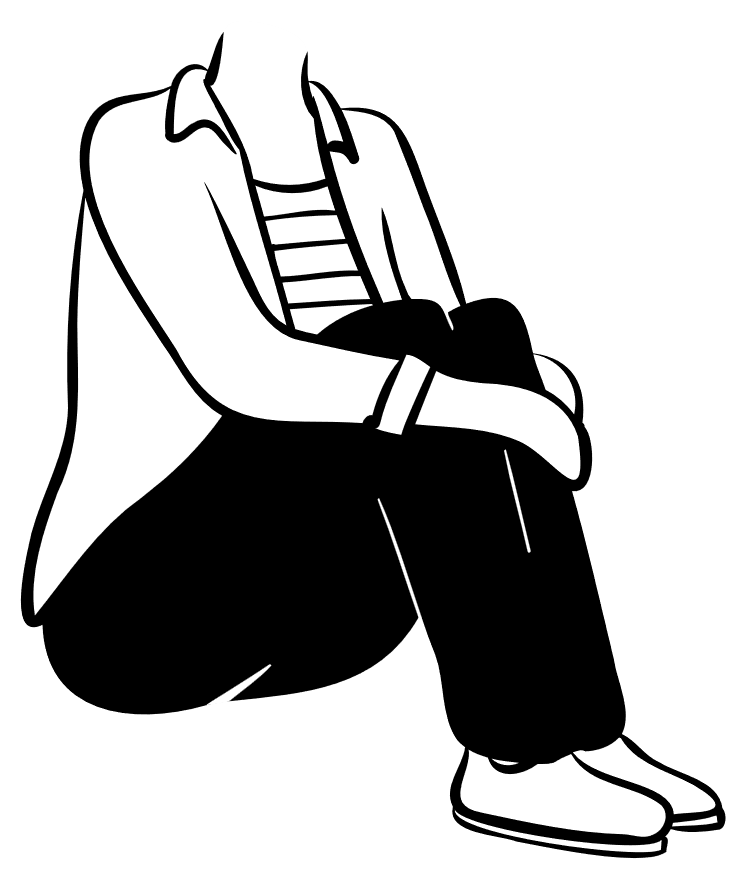 [Speaker Notes: Sexual health (who.int)]
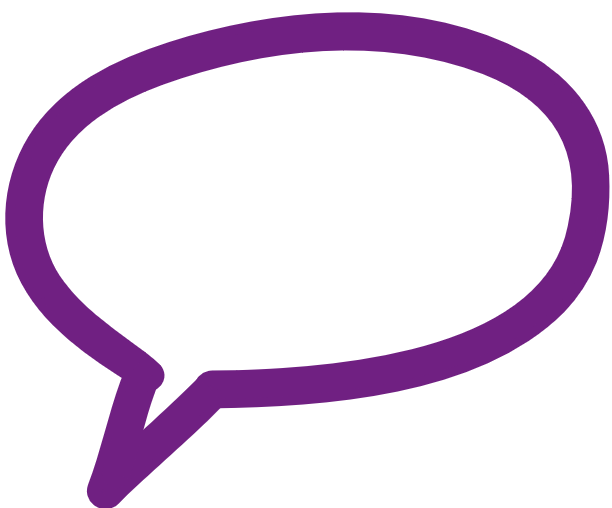 HEALTHY SEX IS A RIGHT. 							
 LET’S START TALKING ABOUT IT.
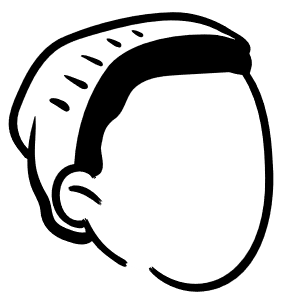 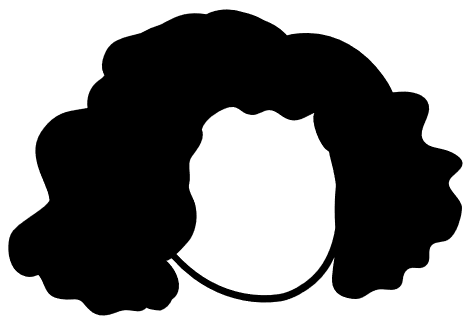 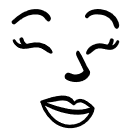 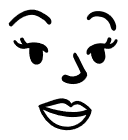 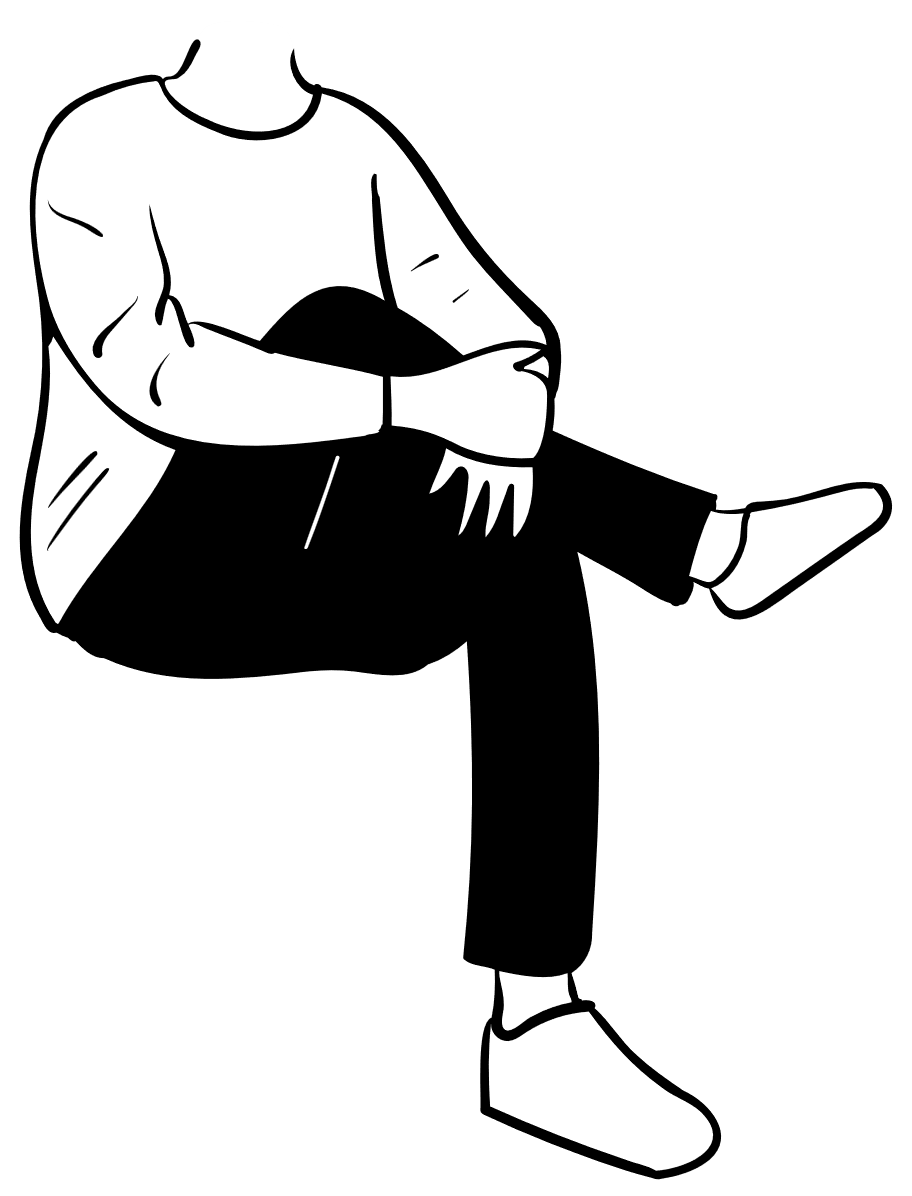 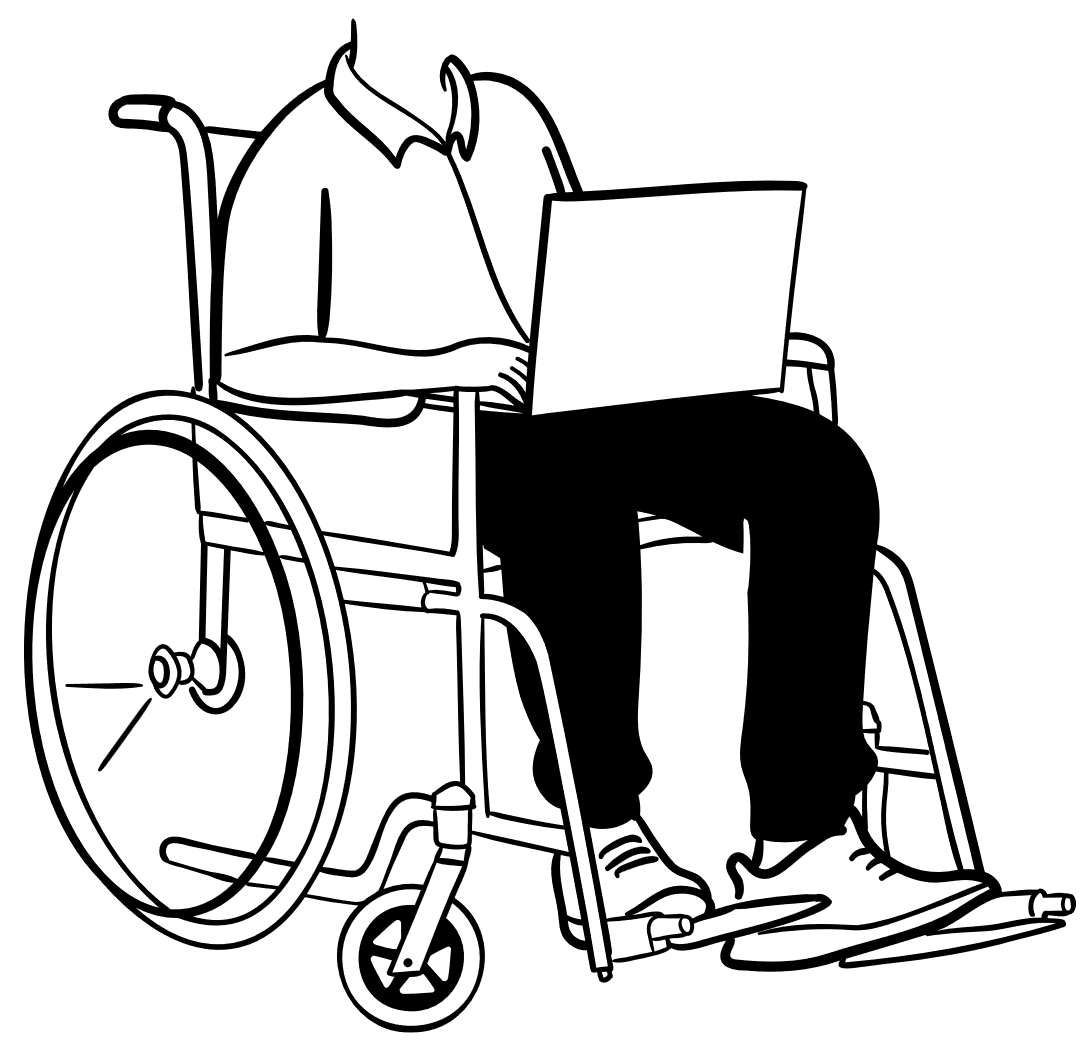 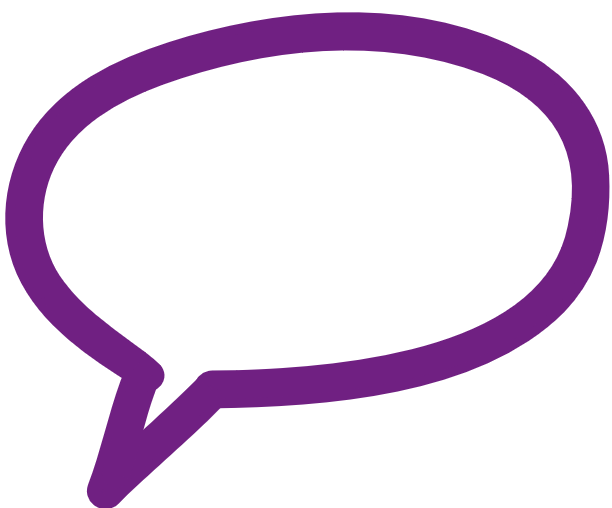 So…where to start?
Not saying anything can actually say a lot!
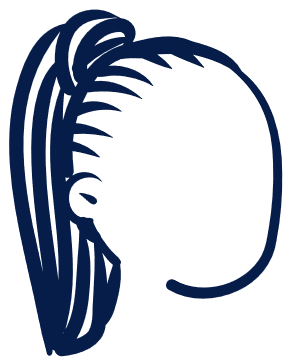 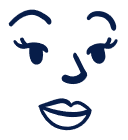 Talking about sex doesn't have to be formal. Start small! Ask open-ended questions during everyday activities (in the car, at the salon, on a walk).
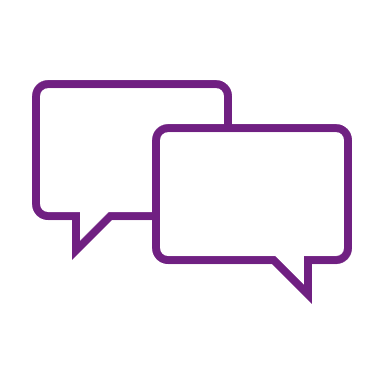 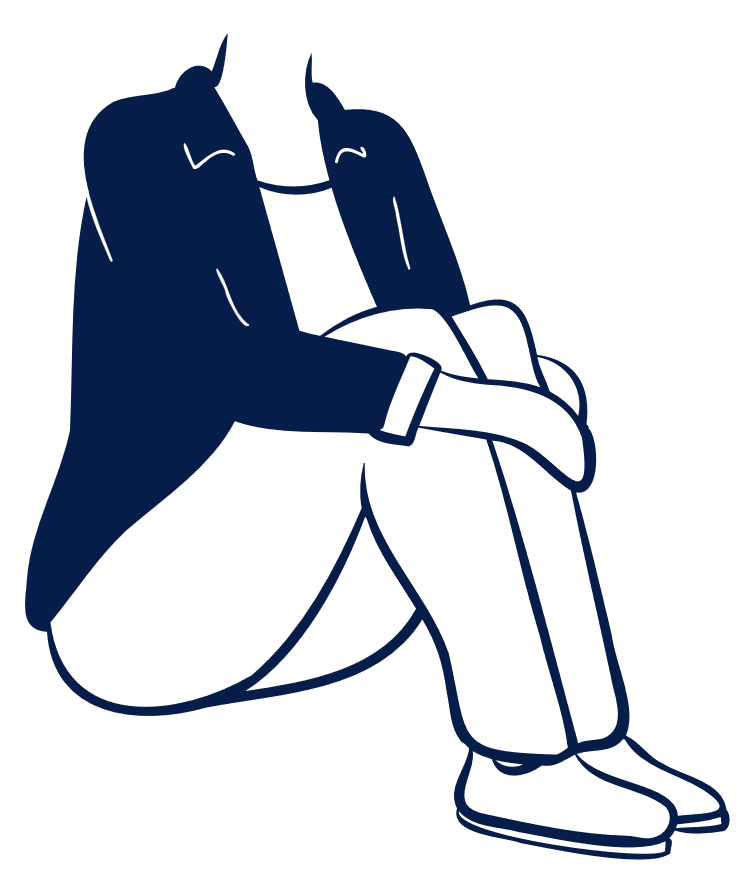 Think about your own beliefs about sex and what it means to you. This will help you be more open to other people's beliefs!
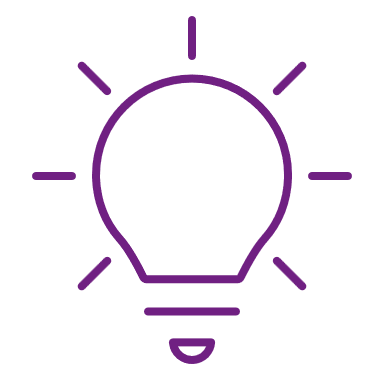 Learn about common sexual experiences. Check out resources that are available for you and others in your community. Knowing more can make you feel more confident!
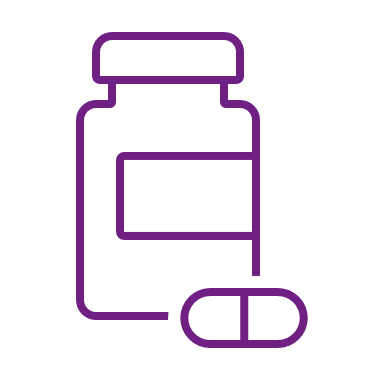 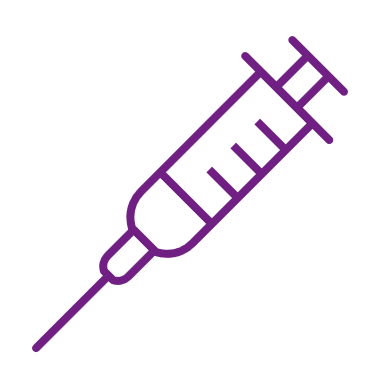 9
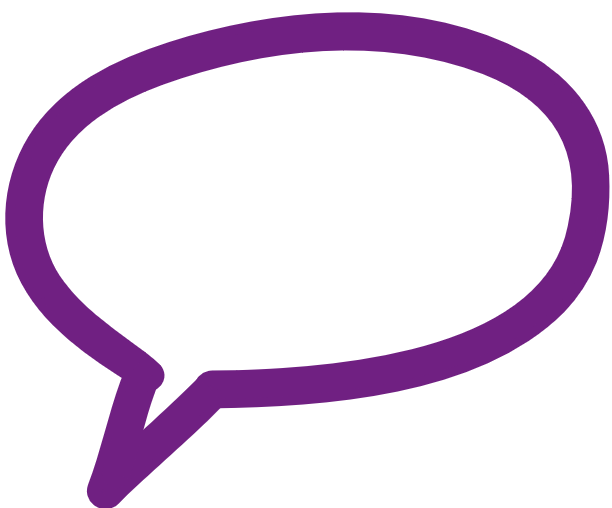 Language is Important!
Instead of this…
Try this!
Is there anyone special in your life?
Are you married? Do you have a boyfriend?
How do you feel about your sex life?
Are you having sex?
Do you use condoms?
How comfortable does it feel to talk to your partner about [condoms, PrEP, STI testing, etc]?
[Speaker Notes: Altarum Institute. 2016. https://nationalcoalitionforsexualhealth.org/tools/for-healthcare-providers/document/ProviderGuide.pdf. Accessed January 12, 2021]
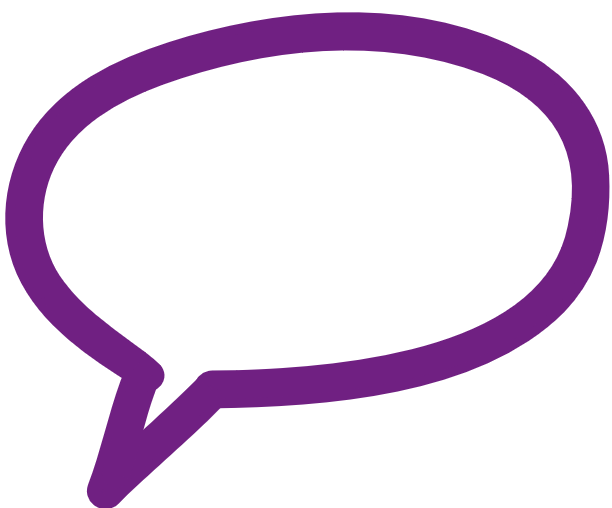 Language is important!
Instead of this…
Try this!
Any oral/anal sex?
What parts of your body do you enjoy using during sex?
Do you have sex with men, women, or both?
Are you straight?
Do you or your partner
 have other partners?
Does your partner cheat on you?
[Speaker Notes: Centers for Disease Control and Prevention (CDC). A Guide to Sexual History Taking. 2005. http://www.cdc.gov/std/treatment/SexualHistory.pdf. Accessed January 12, 2021.]
The 5 P’s of sexual health:
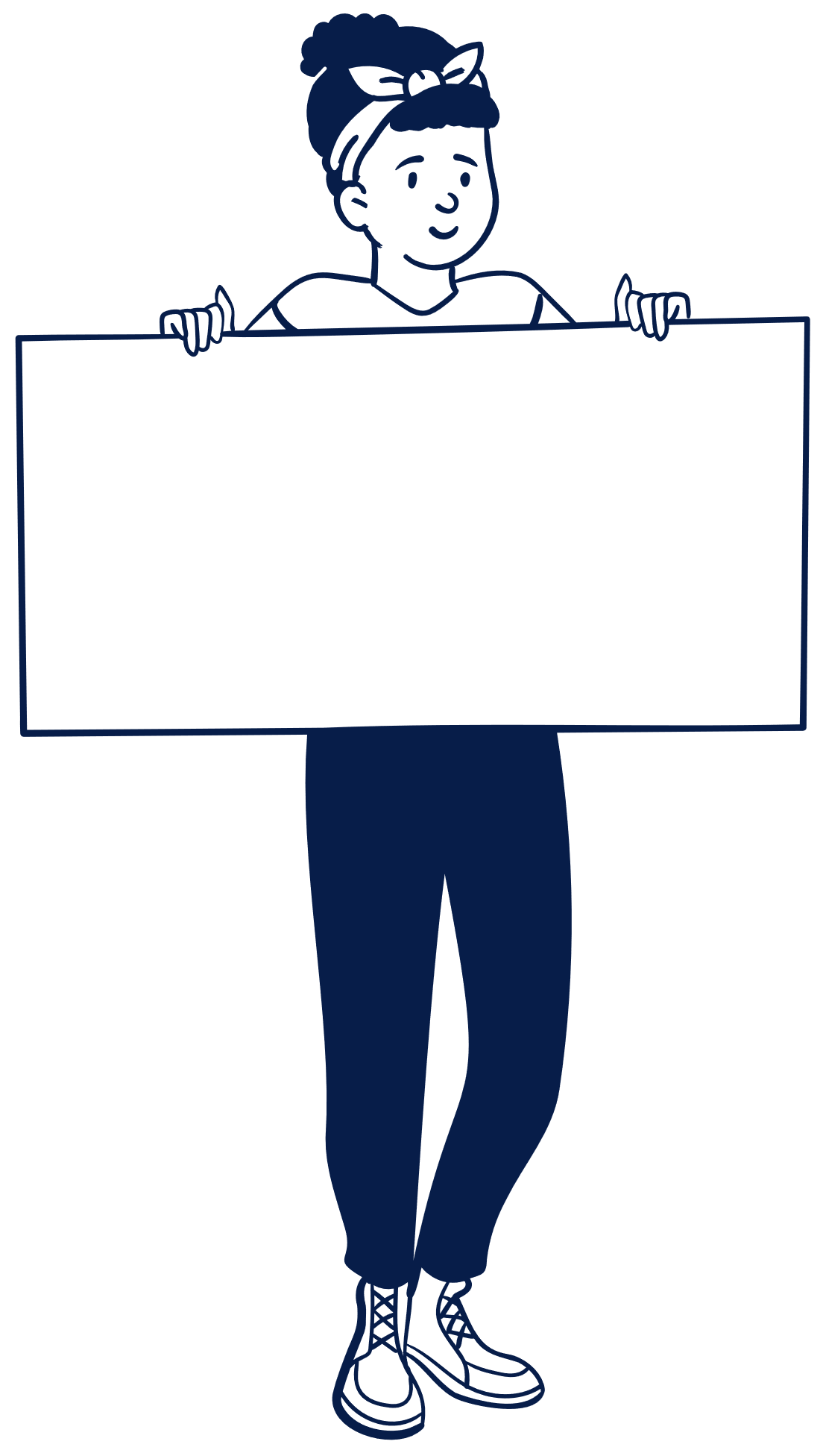 Partners
Clinicians might use this guide to talk about sex… but don’t forget the 6th P!
Practices
Protection (STIs)
Past History [of STIs]
Pregnancy Intention
12
[Speaker Notes: 1. Centers for Disease Control and Prevention (CDC). A Guide to Sexual History Taking. 2005. http://www.cdc.gov/std/treatment/SexualHistory.pdf. Accessed January 12, 2021. 2. Altarum Institute. 2016. https://nationalcoaltionforsexualhealth.org/tools/for-healthcare-providers/documents/ProviderGuide.pdf. Accessed January 12, 2021.]
The 6th P: Pleasure
People often don't talk about pleasure, but it's important and everyone has a right to it. Talking about pleasure can help us start conversations about relationships, how our bodies work, feeling happy, and staying safe.
What might help you and your partners focus on satisfaction?
What questions about sexual pleasure do you have?
Do you feel comfortable talking to your partner(s) about pleasure?
Altarum Institute. 2016. https://nationalcoalitionforsexualhealth.org/tools/for-healthcare-providers/document/ProviderGuide.pdf. Accessed January 12, 2021.
13
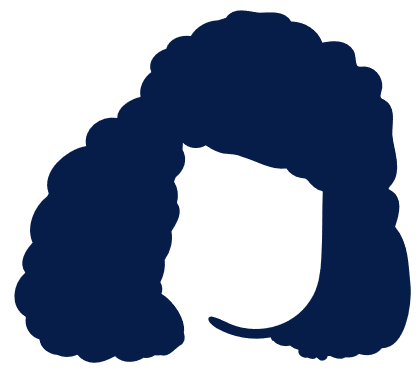 Many people think that focusing on pleasure becomes less important as we get older. But that's not true. Sexuality and sexual expression continue even as we age. No matter how the age, all adults have the right to enjoy their sexual experiences!
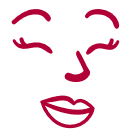 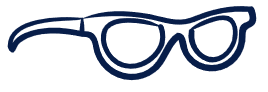 The 6th P: Pleasure
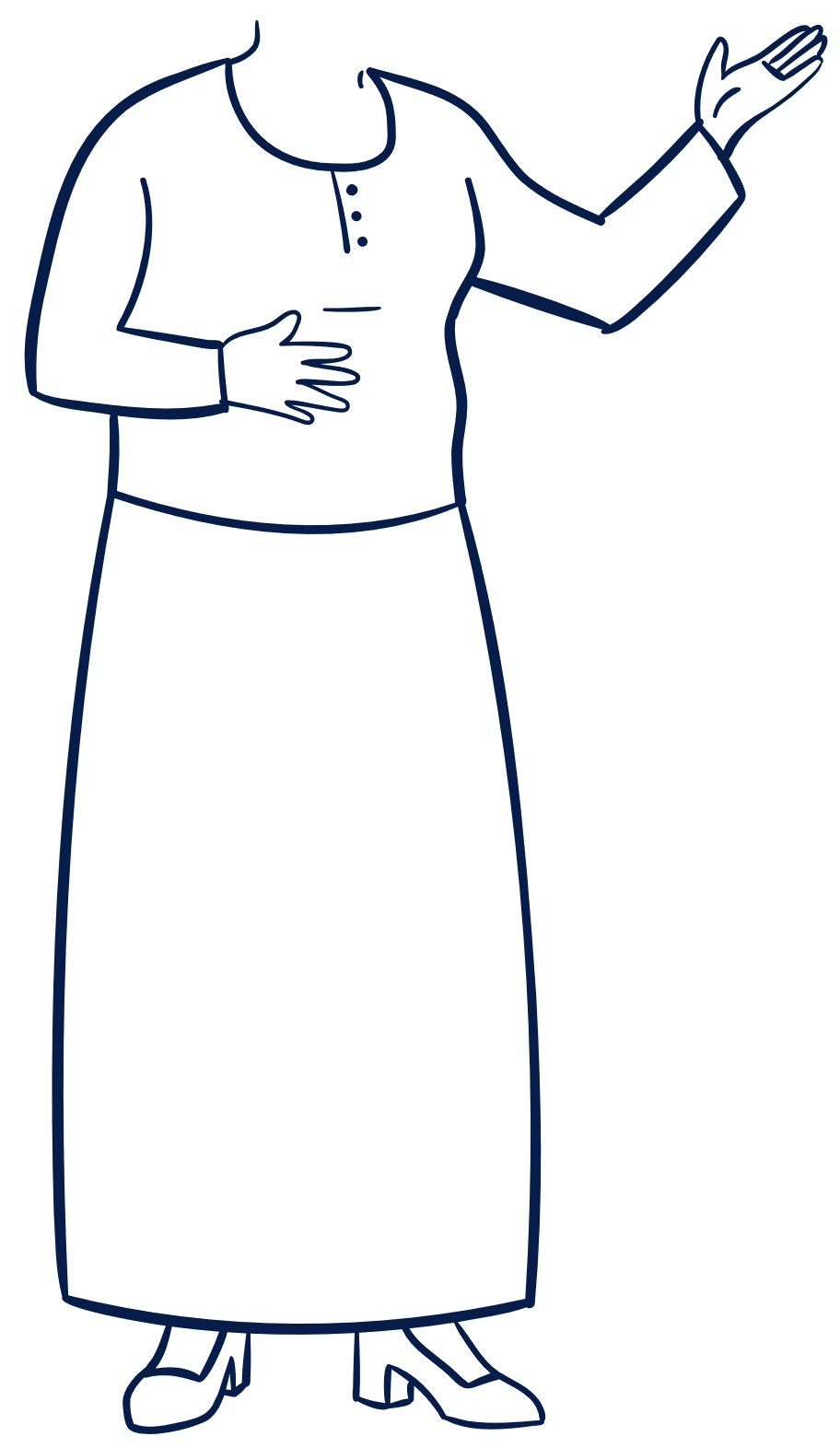 14
Ideas for talking about sex
Be okay with not always knowing what to say.
Be supportive and don't judge others.
Don’t assume things like preferences, sexual orientation, or gender identity.
Focus on understanding and respecting cultural differences.
Be aware of your body language and facial expressions – you can practice in the mirror!
Keep an open mind.
Know your strengths and limits.
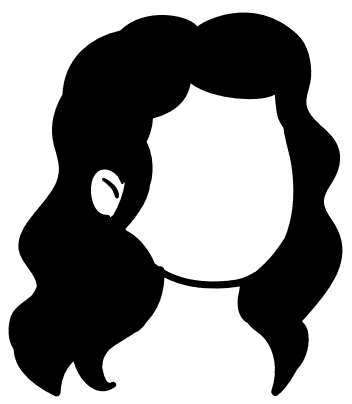 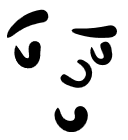 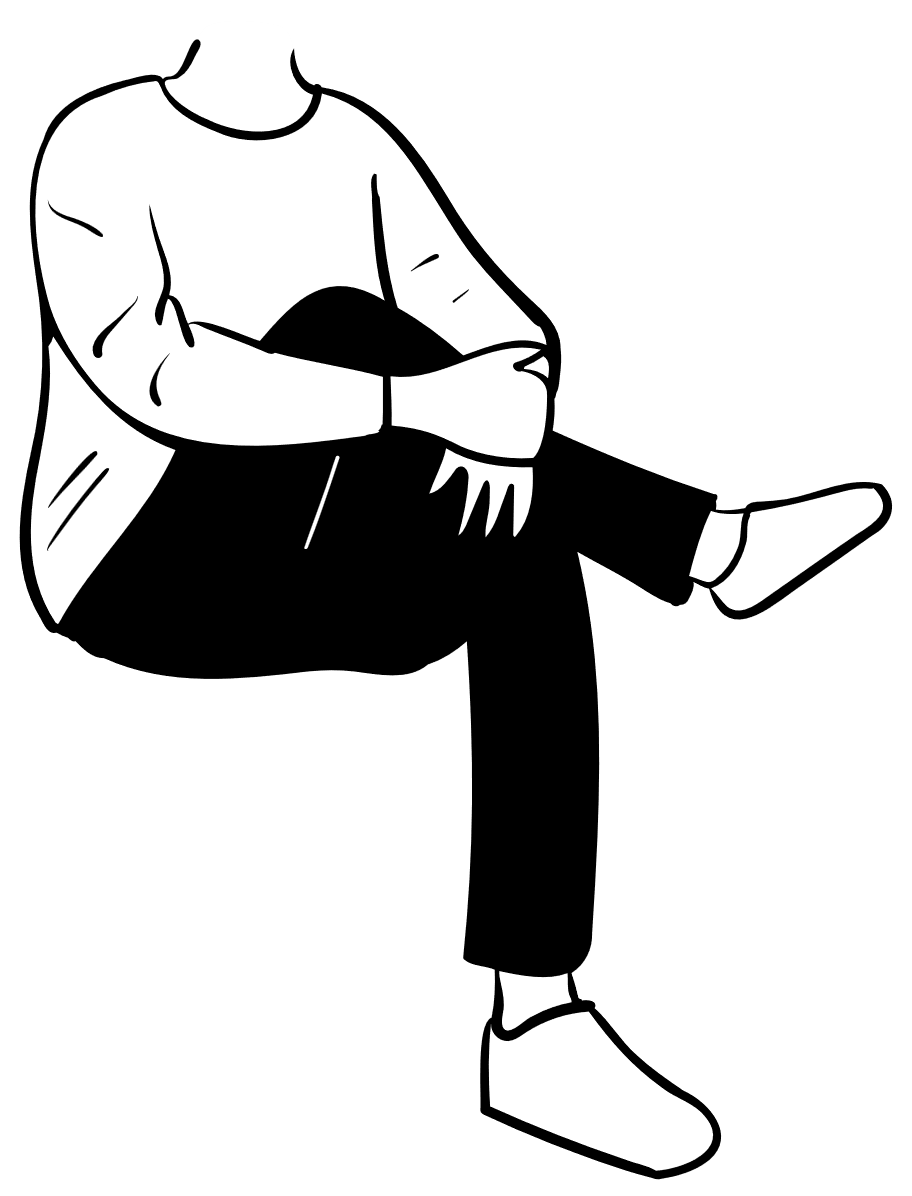 Be open. Be present. Be respectful.
verbal and body language matter.
15
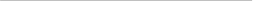 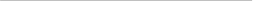 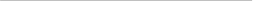 Resources
GAY, LESBIAN, BISEXUAL, AND TRANSGENDER INDIVIDUALS 

National LGBT Health Education Center 
Suggested Resources and Readings 

American Medical Association 
LGBT Resources 

University of California, San Francisco 
Center of Excellence for Transgender Health 

World Professional Association for Transgender Health 
Standards of Care

MALES 

Male Training Center for Family Planning and Reproductive Health 
Preventive Male Sexual and Reproductive Health Care: Recommendations for Clinical Practice 

The Partnership for Male Youth 
Health Provider Toolkit for Adolescent and Young Adult Males

OLDER ADULTS 

National Institute on Aging 
Talking with Your Older Patient: A Clinician’s Handbook 




Clinical education & resources on specific health topics 

FAMILY PLANNING/CONTRACEPTION 

Centers for Disease Control and Prevention 
US Selected Practice Recommendations for Contraceptive Use, 2013 
United States Medical Eligibility Criteria (US MEC) for Contraceptive Use, 2016 
Providing Quality Family Planning Services 

HIV AND PRE-EXPOSURE PROPHYLAXIS (PREP) 

Centers for Disease Control and Prevention 
Recommendations for HIV Prevention with Adults and Adolescents with HIV in the United States, 2014: 
Summary for Clinical Providers PrEP GuidelinesPrEP Clinical Provider Supplement 

SEXUAL FUNCTIONING 

Association of Reproductive Health Professionals 
Handbook on Female Sexual Health and Wellness 

American Congress of Obstetricians and Gynecologists 
Finding Solutions for Female Sexual Dysfunction 



SEXUALLY TRANSMITTED INFECTIONS 

Centers for Disease Control and Prevention 
Sexually Transmitted Diseases Treatment Guidelines, 2015 
STD Webinars
Self-Study STD Modules for Clinicians 

National STD/HIV Prevention Training Centers 
Online Case Series

VIRAL HEPATITIS 

Centers for Disease Control and Prevention 
Viral Hepatitis Serology Training 

Other clinical resources 

TAKING A SEXUAL HISTORY/DISCUSSING SEX WITH PATIENTS 

American Medical Association 
Patient Sexual Health History: What You Need to Know to Help 

Centers for Disease Control and Prevention 
A Guide to Taking a Sexual History 

Cardea 
Sexual History-Taking Toolkit 

Association of Reproductive Health Professionals 
Talking With Patients about Sexuality and Sexual Health
Altarum Institute. 2016. https://nationalcoalitionforsexualhealth.org/tools/for-healthcare-providers/documents/ProviderGuide.pdf. Accessed January 12, 2021.